Figure 4. Adjacent sections cut tangentially and labeled for neurofilament (A) or stained for Nissl substance (B) were ...
Cereb Cortex, Volume 17, Issue 6, June 2007, Pages 1283–1291, https://doi.org/10.1093/cercor/bhl038
The content of this slide may be subject to copyright: please see the slide notes for details.
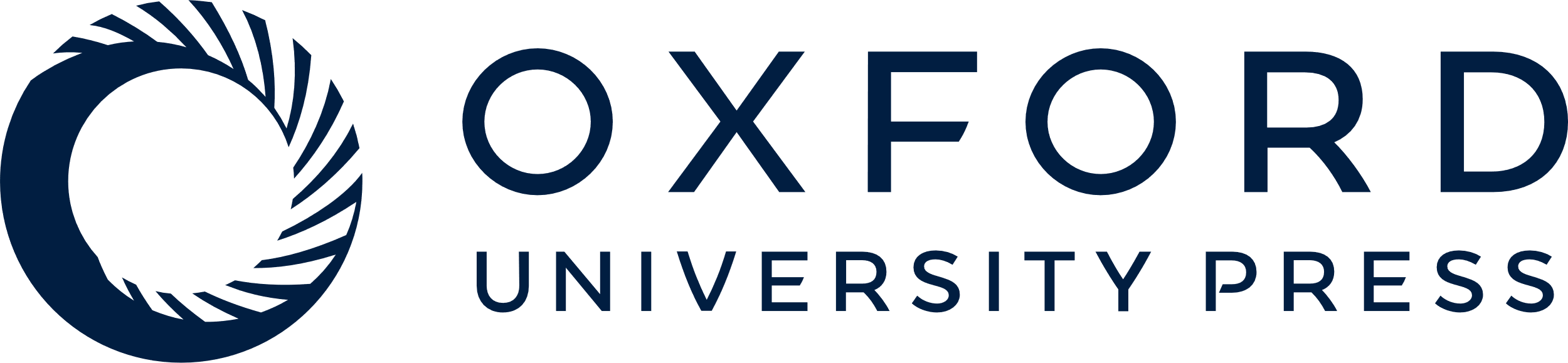 [Speaker Notes: Figure 4. Adjacent sections cut tangentially and labeled for neurofilament (A) or stained for Nissl substance (B) were aligned for comparison using the pattern of radial blood vessels. The neurofilament section contained distinctly labeled multipolar cells that identified it as having been cut through layer IVB. Neurofilament labeling revealed a distinct pattern of ocular dominance that consisted of alternating regions of dark (nondeprived) and light (deprived) immunoreactivity. The adjacent section assessed for Nissl substance showed homogeneous staining at low magnification and did not exhibit an ocular dominance pattern. Arrows in this figure point to overlapping deprived (hollow arrows) and nondeprived (filled arrows) areas for the 2 markers. Scale bar = 1 mm.


Unless provided in the caption above, the following copyright applies to the content of this slide: © The Author 2006. Published by Oxford University Press. All rights reserved. For permissions, please e-mail: journals.permissions@oxfordjournals.org]